НАРОДНЫЕ ПРОМЫСЛЫ:               ЗОЛОТАЯ ХОХЛОМА
Хохломские изделия
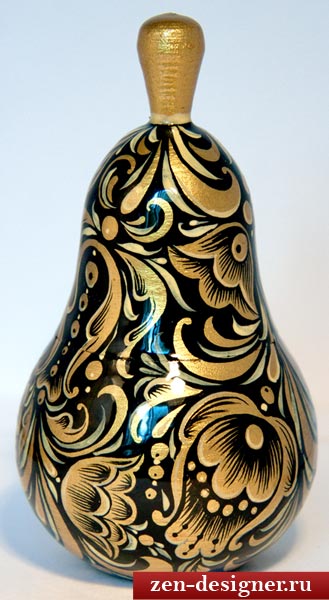 Хохлома ты моя золотая,Твой характер цветист без прикрас,Над Россией жар-птицей взлетая,Ты волнуешь придирчивый взгляд.Чтоб светлели суровые лица,Украшай вдохновенно дома,Чудодействуй в веках, мастерица,Золотая моя Хохлома!
Почему хохлому называют золотой?
Какие цвета используются                              для   роспись?
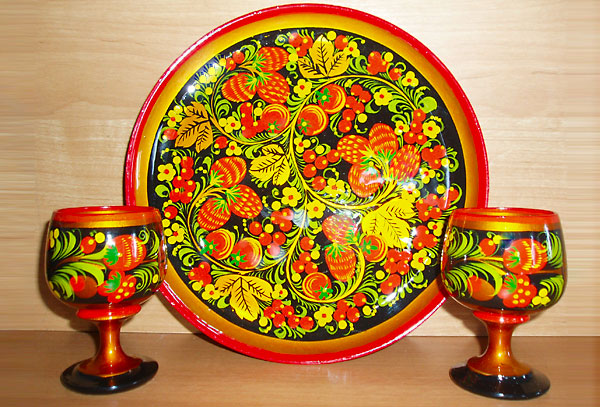 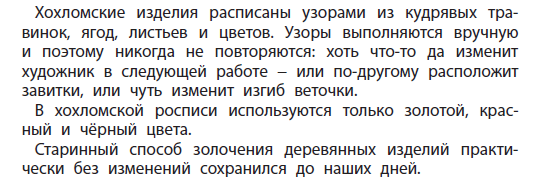 Нарисуйте свой вариант                                             орнамента
Хохломская роспись представляет собой растительный орнамент, составленный из небольшого числа мотивов, называемых «травкой», «ягодкой», «листком», «кудриной».
УЗОР «ТРАВКА»
ТРАВЯНОЙ ОРНАМЕНТ
УЗОР «ЛИСТОЧКИ»
УЗОР «ЯГОДКИ»
Сегодня на уроке я предлагаю вам превратиться в народных умельцев и превратить белую посуду в золотую и прекрасную. Для этого вы должны выбрать наиболее понравившийся орнамент и украсить им приготовленные шаблоны посуды.
Стоит студеная зима,
Снежинки крутит буйный ветер,
 А солнечная Хохлома
 Напоминает нам о лете.
 В тарелочках не полутьма.
 Не сумрак в вазах и солонках,
Напоминает Хохлома
Родную, милую сторонку!
Презентацию подготовил: Калёнова Оксана Владимировна
Учитель изобразительного искусства
ГБОУ СОШ № 511 Пушкинского района Санкт-Петербурга
Презентация  для учеников 3 класса , обучающихся по программе  Куревиной О.А., Ковалевская Е.Д. Изобразительное искусство («Разноцветный мир»), Образовательная система «Школа 2100»